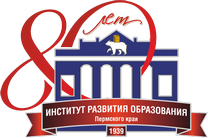 2021, краевой проект
«Образовательный лифт: школы с низкими образовательными результатами»
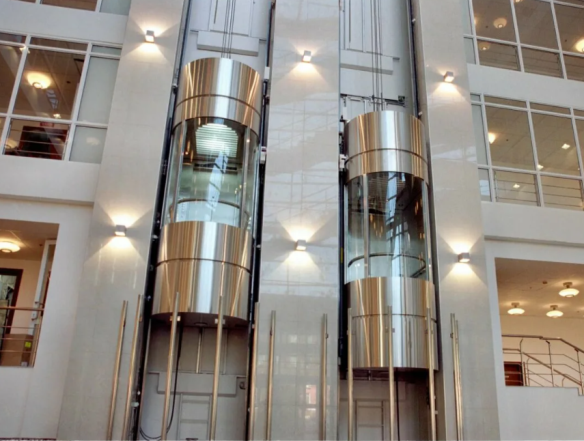 Оперативный руководитель - Клинова Мария Николаевна, 
научный сотрудник отдела научно-методического сопровождения общего образования
11.03.2021
Пермский край:
поддержка школ с низкими образовательными результатами
* Название проекта «500+» отражает задачу достижения функциональной грамотности (достижение каждой школой уровня подготовки учеников, соответствующего баллам выше 500 по шкале PISA)
регион
федерация
Образовательный 
Лифт: ШНОР
500+*
Педагоги-предметники ОО
Управленческий корпус ОО
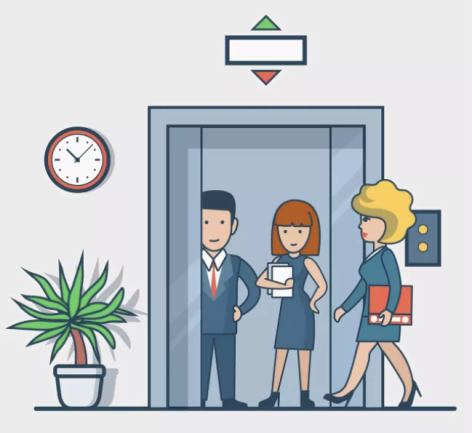 В центре проекта – повышение образовательных результатов обучающихся
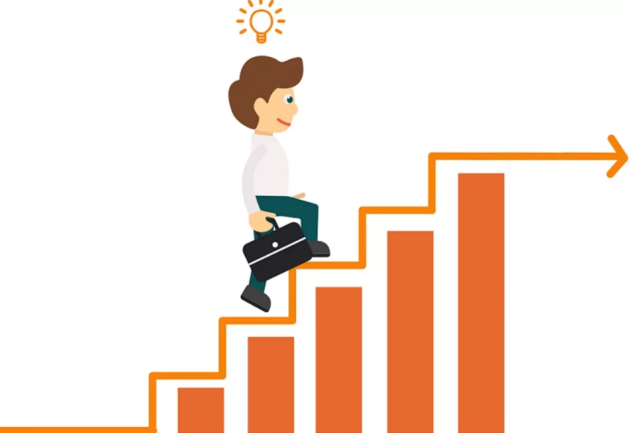 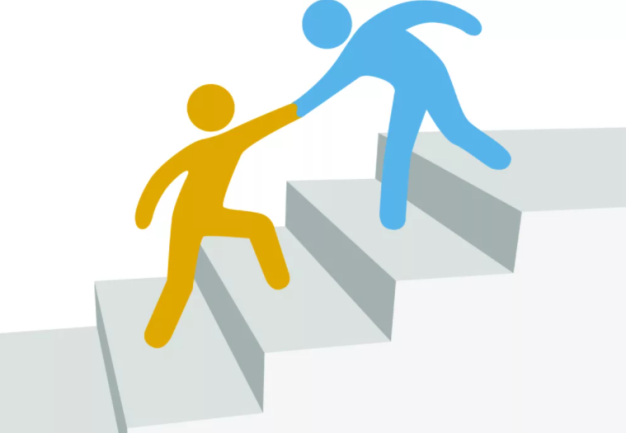 Ⓚ
Ⓜ
Ⓝ
🔥Качество системы образования не может быть выше качества работающих в ней учителей
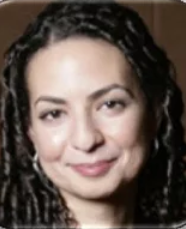 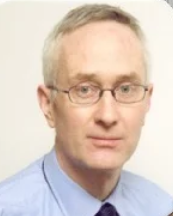 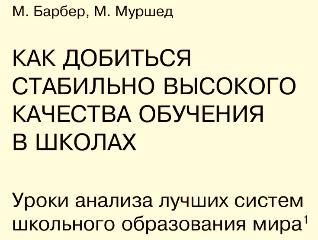 «…Мы пришли к выводу, что высокоэффективные школьные системы, разительно отличаясь друг от друга по структуре и содержанию обучения, (…) твердо придерживались трех принципов:
Привлекать в преподаватели подходящих людей 
Превращать этих людей в эффективных педагогов 
Создавать систему и обеспечивать адресную поддержку таким образом, чтобы каждый ребенок мог иметь доступ к высококвалифицированному преподаванию»
Ⓚ
Ⓜ
Ⓝ
Цель реализации проекта: 
научно-методическое сопровождение сетевых групп учителей-предметников ШНОР по направлению повышения образовательных результатов
🔥 Выявить индивидуальные предметные, методические и профессионально-личностные затруднения педагогов при реализации учебных программ
🔥 Определить дефицитные виды деятельности педагогов при планировании и реализации помощи обучающимся в подготовке к мониторингам качества образования разного уровня
🔥 Обучить педагогов эффективным формам и методам преподавания в соответствии с индивидуальными возможностями школьников и условиями профессиональной деятельности педагогов
Ⓚ
Ⓜ
Ⓝ
Регистрация на сайте «Сетевое сообщество педагогов Пермского края» (ССППК), закрепление состава групп приказом ИРО ПК
2021 год:
Предметные группы учителей
Проведение не менее 3 семинаров (установочный, промежуточный, итоговый) и краевой конференции по обмену опытом
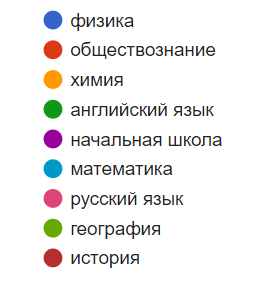 *
1
1
* Проведение 3 вебинаров-консультаций по анализу выполненных педагогами практико-ориентированных заданий
1
*
*
2
*
2
Разработка педагогами дидактики, программ оказания помощи по подготовке к мониторингам качества образования и др.
*
2
1
*
1
1
Систематический и своевременный контроль выполнения заданий с представлением результатов их анализа на сайте ССППК
Ⓚ
Ⓜ
Ⓝ
Какими могут быть задания для самостоятельной работы педагогов?
Разными!
🔥 Выполнить КИМ предметной диагностики (аналог ВПР, ГИА), определить свои дефициты в предметном содержании.
🔥 Разработать систему разноуровневых заданий к блокам КИМ ВПР, ГИА, вызывающим наибольшие затруднения у обучающихся. 
🔥Провести анкетирование/диагностику индивидуальных затруднений учеников при освоении предметного содержания и умений, на основе результатов которой разработать план-проект по их устранению (с учетом положений дифференцированной помощи разным целевым группам школьников).
🔥 Разработать программу для самостоятельного повторения  материала и самоконтроля по предмету с использованием возможностей сети Интернет: образовательных платформ, сайтов, сообществ, отдельных ЦОР и др.
🔥 Провести «декомпозицию» конкретных дефицитных образовательных результатов/элементов предметного содержания → определить логическую последовательность формирования составляющих умений → создать логическую цепочку мини-заданий, выполнение которых приведет к освоению предметного содержания/умения.
🔥 И др.
Ⓚ
Ⓜ
Ⓝ
Да почему я должна сама что-то разрабатывать? 
У меня на это совершенно времени нет. Просто дайте нам готовые разработки и программы, мы их будем применять!
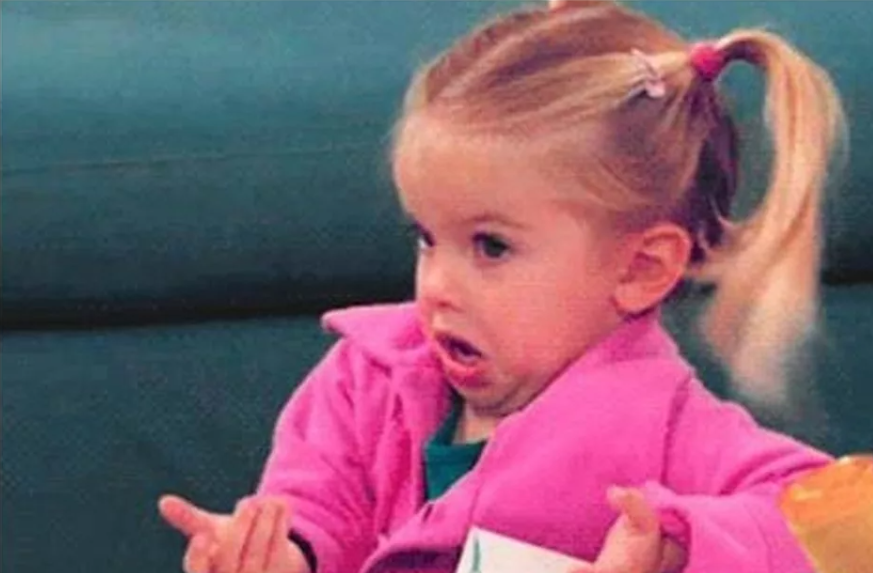 Освоение эффективных форм и методов обучения может происходить только в ситуации деятельности, т.е. в ситуации проектирования и апробации учителями собственного методического и дидактического инструментария
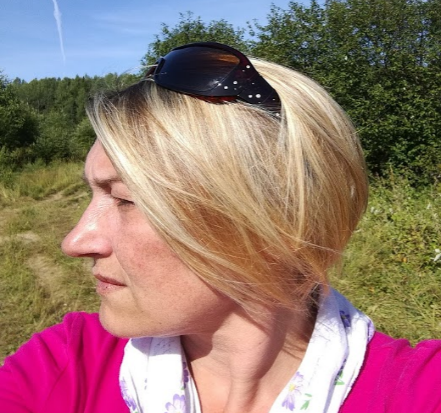 План-график мероприятий проекта в 2021 году (сроки примерные!)
P.S. Группа учителей географии – отдельный график
Ⓚ
Ⓜ
Ⓝ
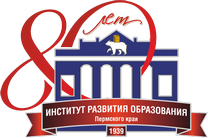 2021, краевой проект
«Образовательный лифт: школы с низкими образовательными результатами»
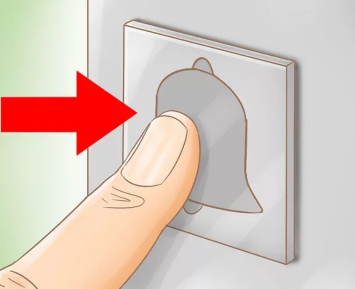 Любые вопросы можно задать, 
нажав на кнопку «Вызов диспетчера» 
(89128863656, marklin72@mail.ru)
Ⓚ
Ⓜ
Ⓝ